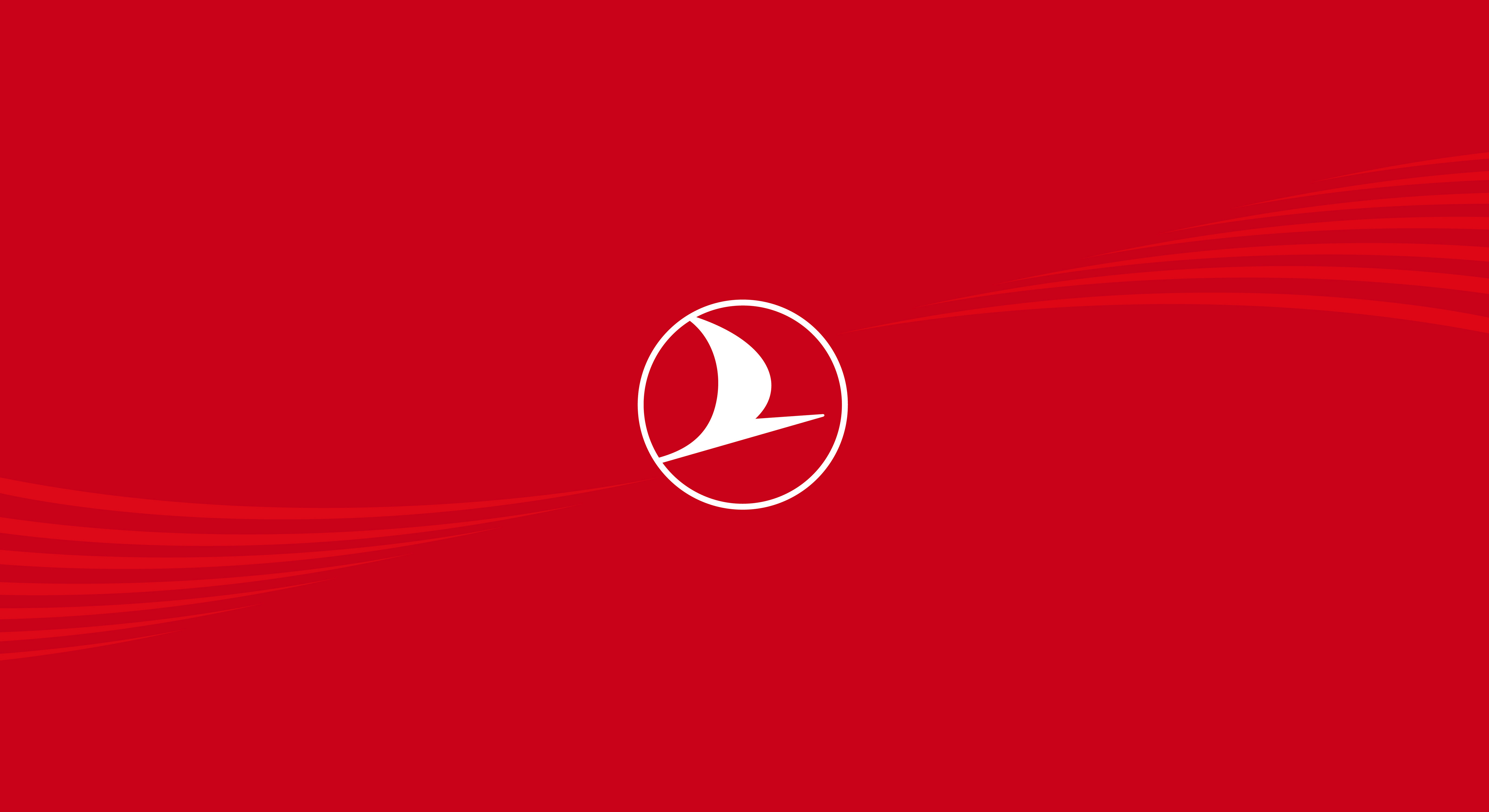 Comment faire un masque chez soi en 5 minutes !
Sommaire
Présentation
Ingrédients
Préparation
Application
Présentation
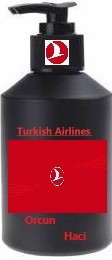 Ingrédients
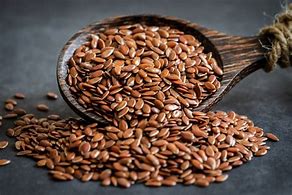 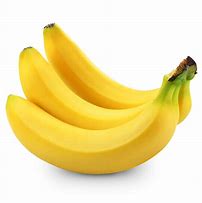 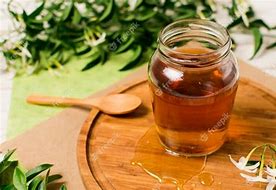 2 a 3 cuillères à soupe de miel
2 Bananes
Graines de lin
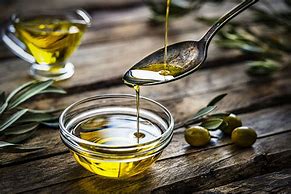 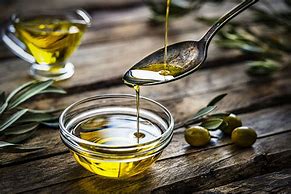 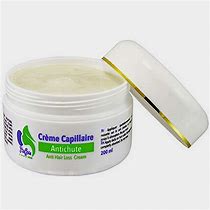 2 cuillères d’huile d’olive
Une demi-tasse de crème capillaire
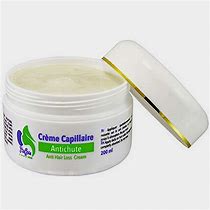 Préparation :
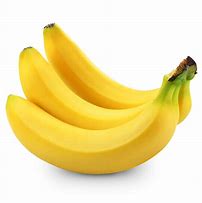 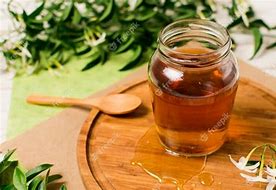 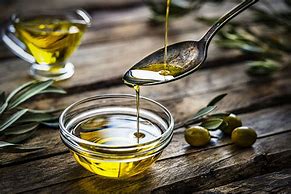 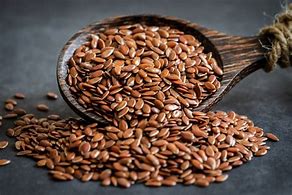 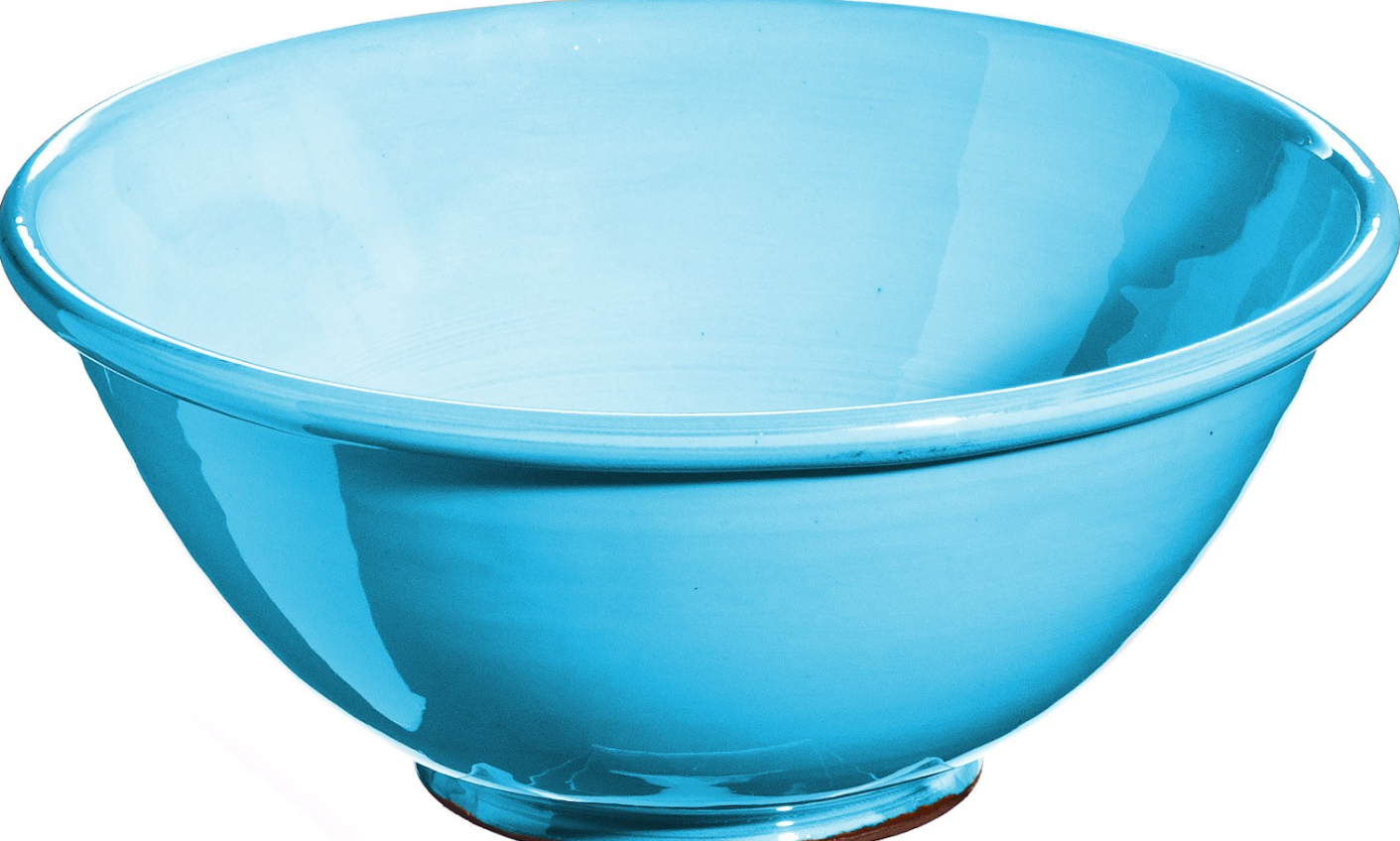 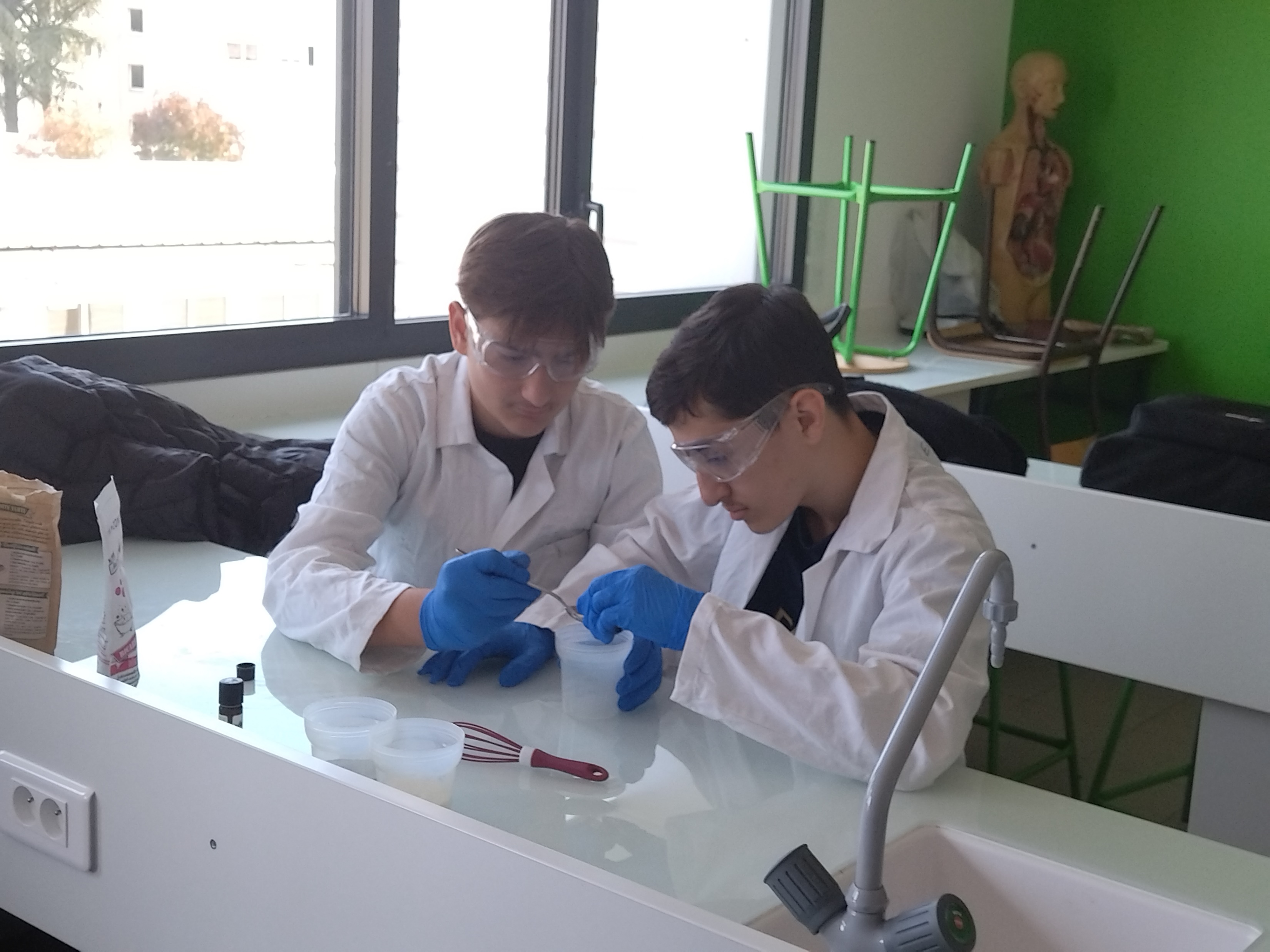 Application :
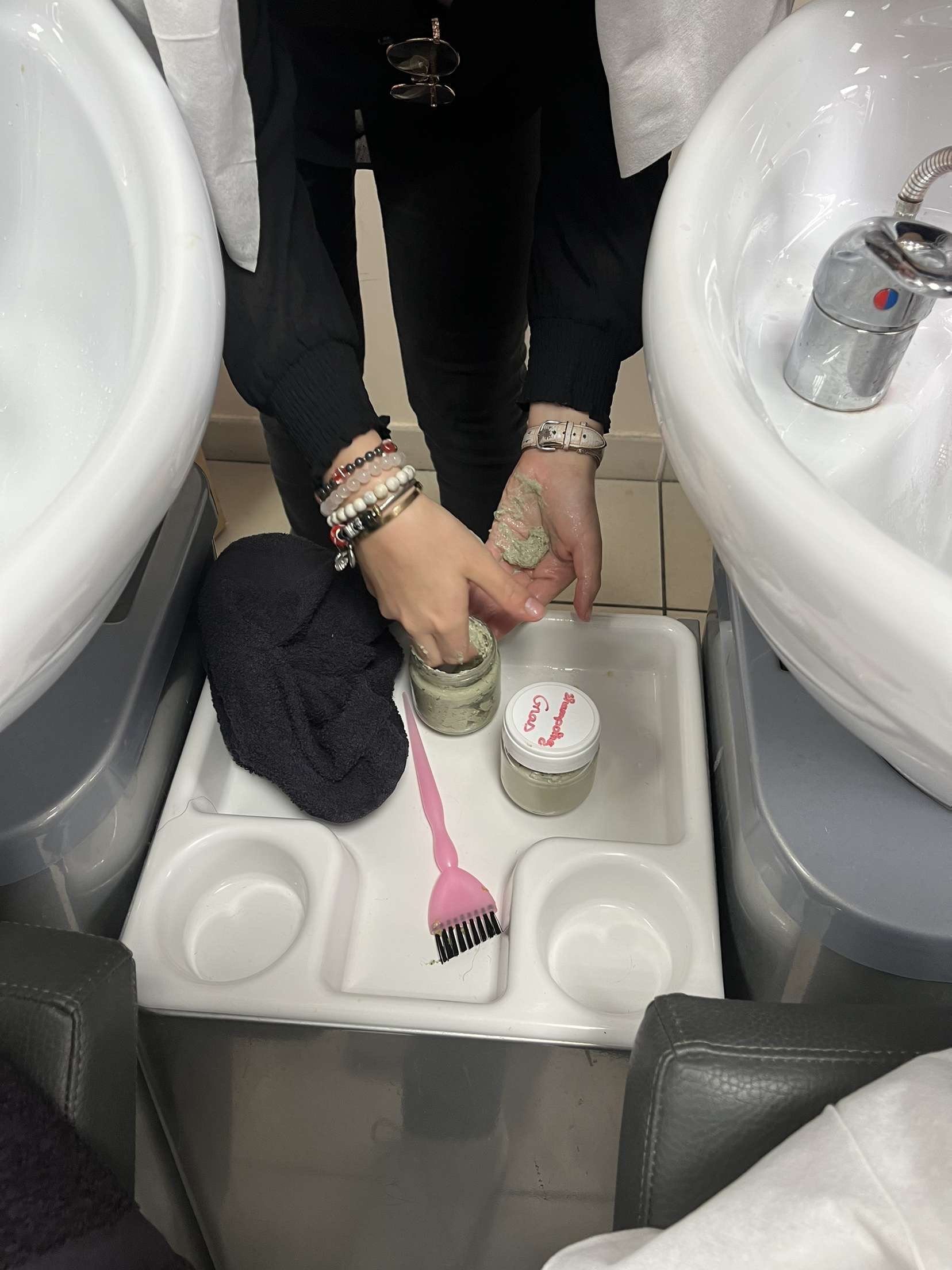 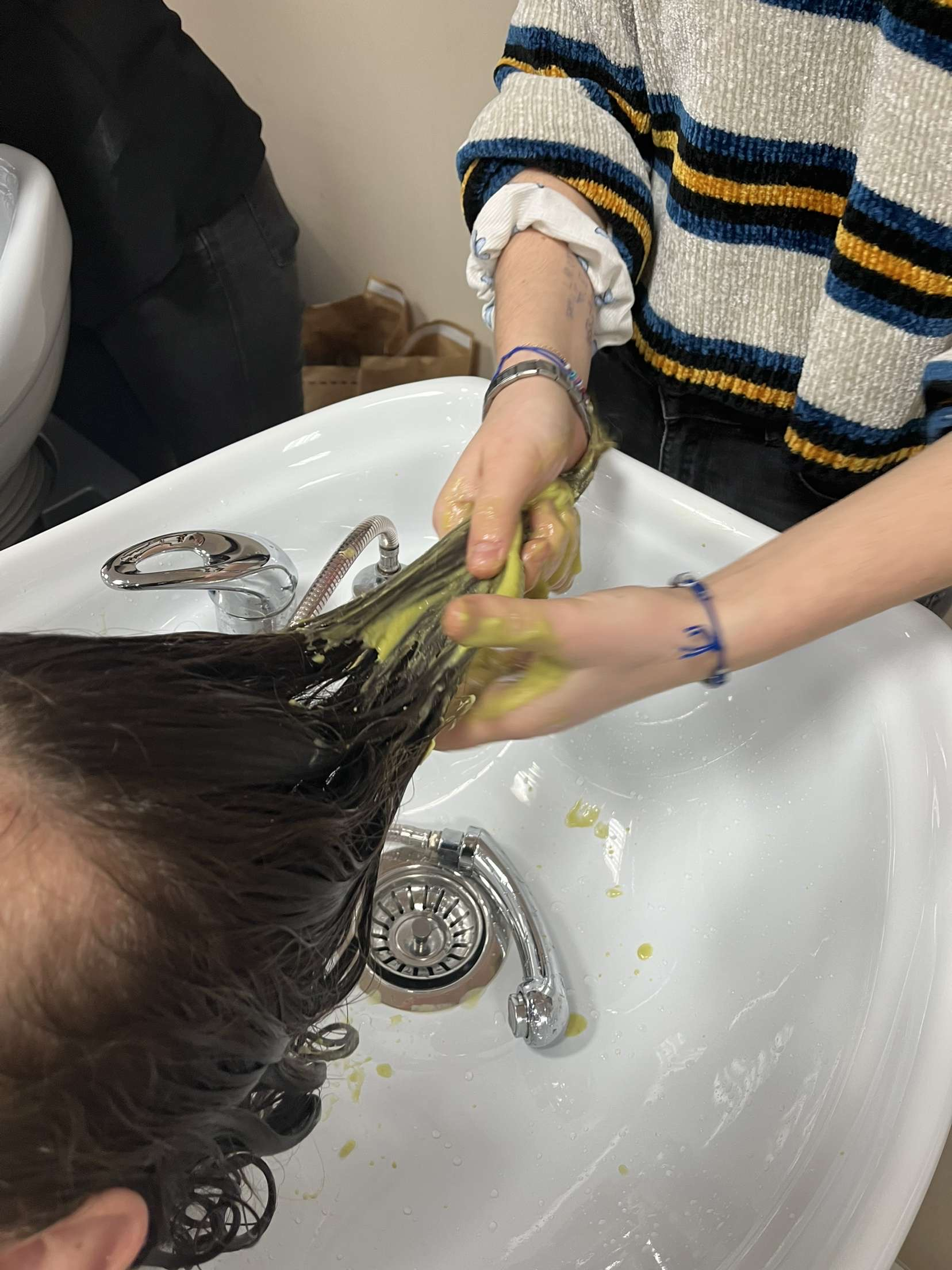 Fin
ORCUN EmirELMAS Ahmet